IMBA BeginnerTraining
Charlotte Rose
Research Scientist
Corvallis OR
charlotte.rose@rcdsoftware.com
5/12/2025
OUTLINE
A. Overview
What is IMBA
Two main directions for IMBA calculations
B. Main Window
C. Reproduce effective dose coefficients for inhalation & ingestion for selected radionuclides
D. Example dose calculations without bioassay data
CEDE and CDE to Lung for acute inhalation of natural uranium (U-nat) 
238Pu inhalation scenario
5/12/2025
Using IMBA to calculate effective dose coefficients for ingested and inhaled particulates for workers (ICRP 119)
5/12/2025
Carbon
5/12/2025
5/12/2025
Carbon
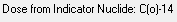 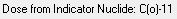 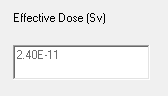 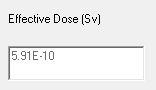 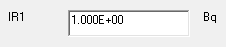 5/12/2025
5/12/2025
5/12/2025
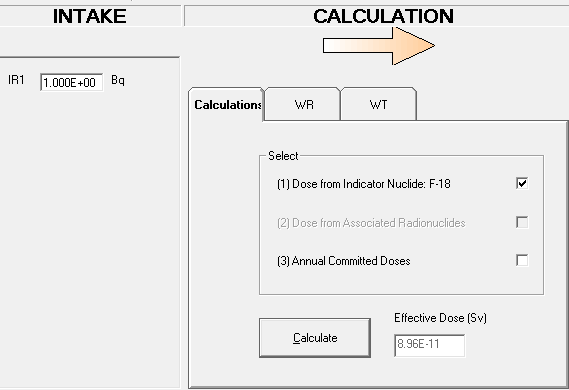 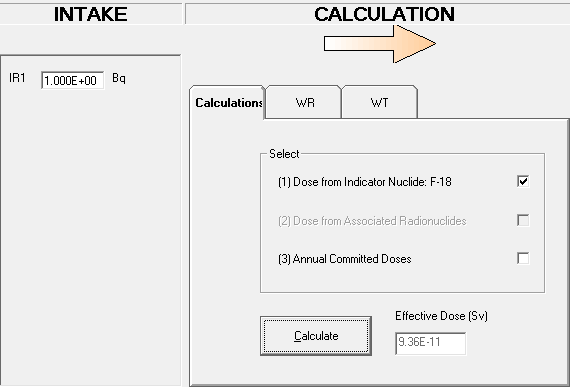 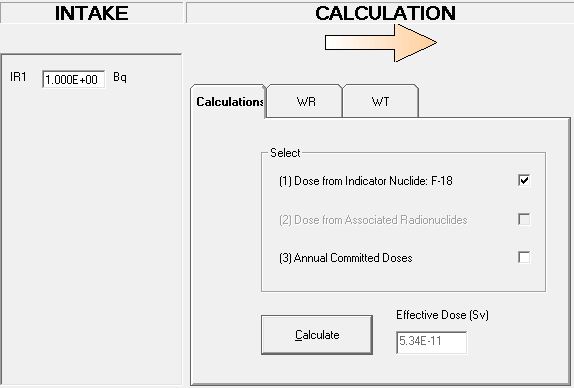 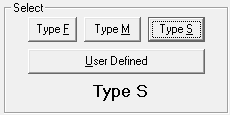 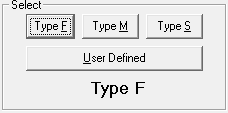 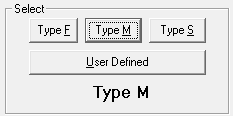 5/12/2025